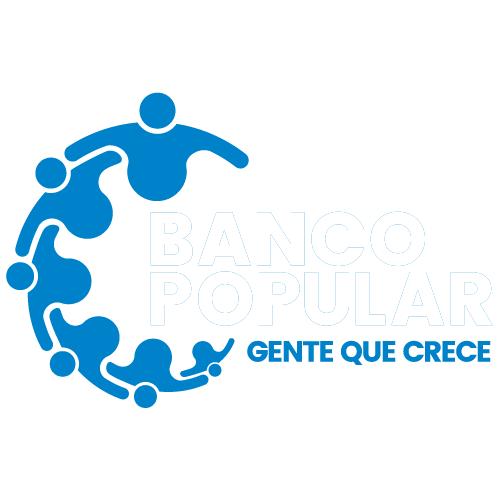 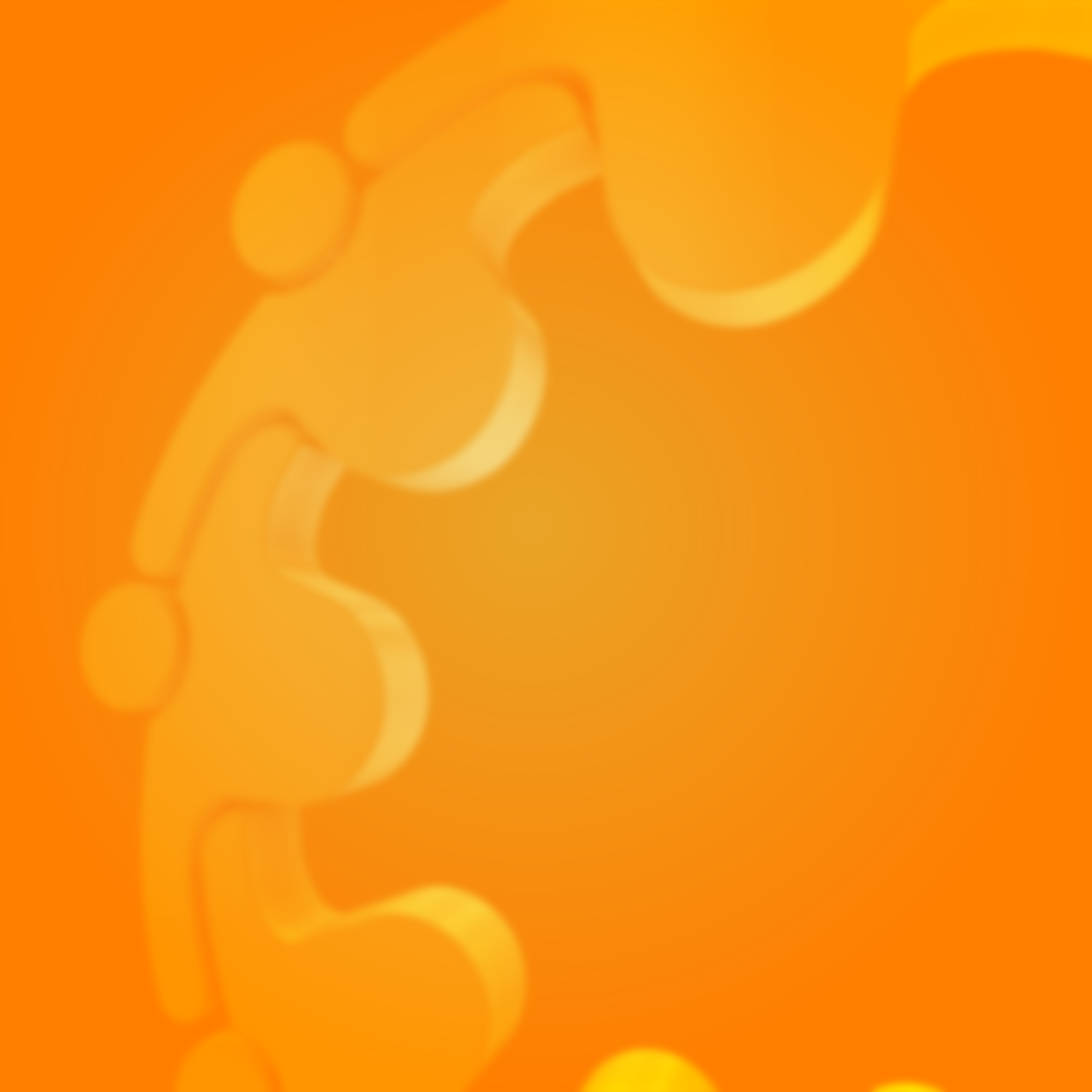 Resumen de Reclamos del mes de marzo 2024